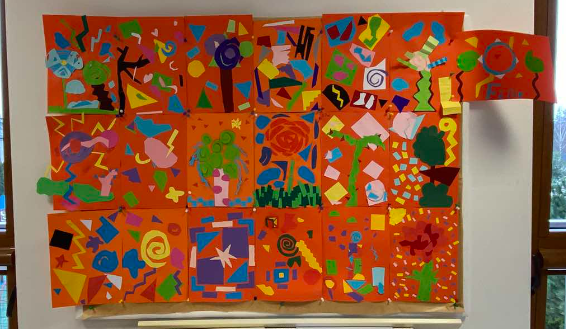 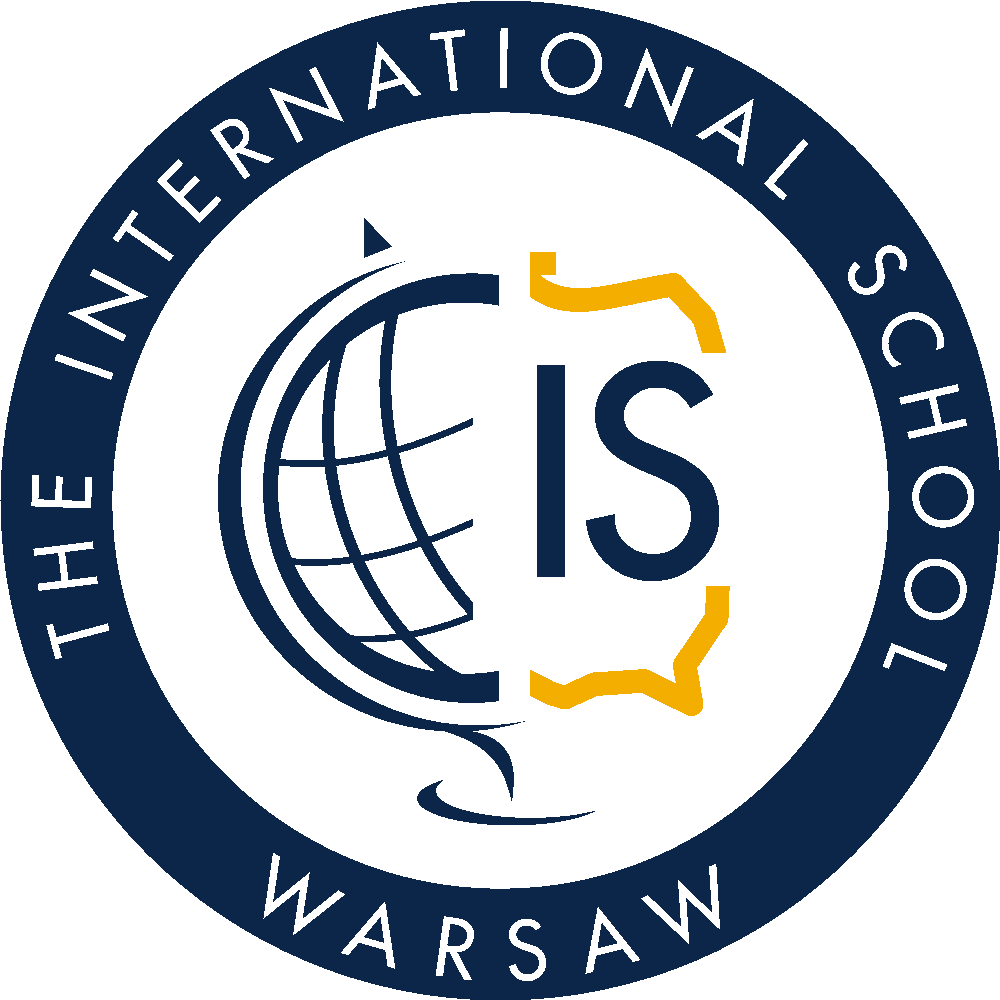 KLASA:  1 | MIESIĄC: styczeń  | NAUCZYCIEL: ALeksandra Rydel
BLOKI TEMATYCZNE
- Jak pomagać zwierzętom zimą?
- W co i jak się można bawić zimą?
- Nowy Rok
NAJWAŻNIEJSZE ZAGADNIENIA W RAMACH EDUKACJI
MATEMATYCZNA
POLONISTYCZNA
Pisanie ze słuchu, utrwalanie pisowni liter pisanych, zwrócenie uwagi na poprawność zapisu, kształt i kierunek kreślenia, rozmieszczenia w liniaturze. Ćwiczenia kaligraficzne.   
Ćwiczenia w technice czytania- teksty tematyczne.                                                                                                           Układanie zdań z rozsypanek wyrazowych.                                                                                                  Wprowadzenie liter pisanych: b, y, w, n - pokaz kształtu i kreślenia.                                                                                                                                                        Analiza i synteza głoskowa i wyrazowa.                                         Uzupełnianie niedokończonych zdań podanymi wyrazami.                                  Recytacja wiersza “Miesiące” R.Pisarskiego.                                                                                                Lektura J.Papuzińska “Pięciopsiaczki” 
Test semestralny z edukacji polonistycznej.
Dodawanie i odejmowanie w zakresie 20. Utrwalanie liczenia w pamięci. 
Wprowadzenie pojęcia suma, różnica: składniki, odjemna i odjemnik.                                                       Zasada przemienności dodawania. 
Utrwalanie poprawność zapisu cyfr, rozmieszczenie w liniaturze, kształt i kierunek kreślenia w kratce.
Rozwiązywanie zadań tekstowych na obliczenia pieniężne i kalendarzowe. 
Posługiwanie się pojęciami prawie i ponad  w określeniu przedziału roku, tygodnia, miesiąca. 
Łamigłówki matematyczne.
Jednostki długości mm, cm, m, km. Zadania tekstowe. Działalność praktyczna.
Test semestralny z edukacji matematycznej.
PRZYRODNICZA I SPOŁECZNA
Postanowienia na Nowy Rok. Rozsypanki literowe, wykreślanki tematyczne. Wyszukiwanie najważniejszych informacji o zimie, śniegu. Tworzenie kart informacyjnych wklejek o miesiącu styczniu. Funkcjonowanie zwierząt zimą - dlaczego niektóre zasypiają, a inne są aktywne w zimową porą. Jak i dlaczego należy dokarmiać zwierzęta zimą? - czytanie tekstów informacyjnych. Obserwacja zwierząt przez kamerki internetowe.                                                                             Jak powstaje śnieg, śnieżynki, dlaczego zimą jest zimno.                                             Utrwalenie nazw tygodni i miesięcy. Numerowanie kolejnych miesięcy i przyporządkowywanie pór roku.                                  Dni, miesiące - przeliczanie.                                                                                                                                   Bezpieczeństwo podczas zabawa zimowych. Zasady bezpiecznych ferii.                                                                                      Test semestralny z edukacji przyrodniczej.
PLASTYCZNA I TECHNICZNA
Kolorowanki - Nowy 2025 Rok
Zimowy krajobraz - grupowe malowanie farbami, ozdabianie watą. 
Śnieżynki - wycinanki z papieru.
Lapbooki lekturowe. 
Ptaszki na zimowej gałązce - wykorzystanie papieru i farb akwarelowych.
ZAPYTAJ MNIE MAMO, ZAPYTAJ MNIE TATO
Powiedz, co jest wynikiem dodawania? Powiedz, co jest wynikiem odejmowania? 
Jakie znasz jednostki pomiaru długości? W jaki sposób kiedyś dokonywano pomiaru?
Wymień kilka ciekawostek o zimie, śniegu i śnieżynkach. 
Opowiedz swoją ulubioną przygodę z lektury “Pięciopsiaczki”.
CO PRZED NAMI…
PROJEKTY I WYDARZENIA
Noworoczne postanowienia                                              Bezpieczeństwo podczas ferii zimowych
Zebranie semestralne z rodzicami 27.01
Ferie zimowe